Chapter : 6 Vitamins
Prepared by: Prof. Sanjay A. Nagdev


Department Of Quality Assurance
K.Y.D.S.C.T’s College of pharmacy
Biochemistry
1
Vitamins are organic nutrients that are required in small quantities by organism for a variety of biochemical functions and to maintain normal growth and regulation of metabolism.

Generally vitamins are not synthesized in the body and must be supplied by the diet.
Biochemistry
2
Classification of Vitamins
Biochemistry
3
Fat soluble vitamins:  A, D, E, and K. 
Soluble in lipids and insoluble in aqueous solutions.

Importance:
Vitamin A: Formation of Visual Pigments
Vitamin D: Absorption and Deposition of Calcium and Phosphate
Vitamin E: Antioxidant 
Vitamin K: Blood Clotting factor
Biochemistry
4
Structure of  Vitamin A (Retinol):







                                        Retinol
Sources: Fish oil (specially Shark liver oil), Carrot, Dairy products, spinach, sweet potatoes, Apricots.

Deficiency: Results in Beri-Beri and Xeropthalamia (hardening Cornea)
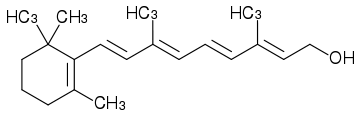 Biochemistry
5
Precursor:  β-Carotene 
In vegetables Vitamin A exist as Pro-vitamin in the form of Yellow pigment β-Carotene.
Beta-carotenes are converted by liver enzymes to vitamin A (retinol).
 β-Carotene decreases the incidence of heart attack, skin and Lung cancer.
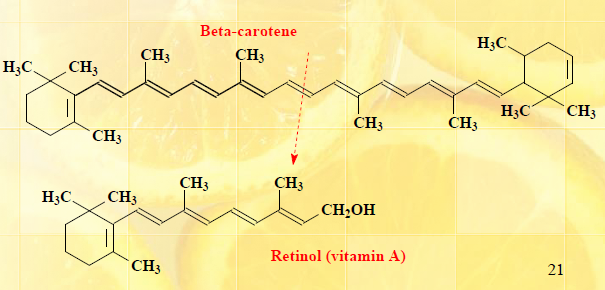 Biochemistry
6
Structure of  Vitamin D: (Calciferols)









   Vitamin D3 (chole-calciferol)                     Vitamin D2 (ergo- calciferol)
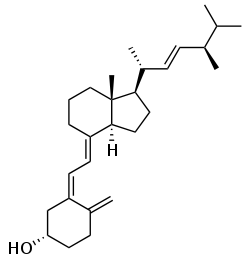 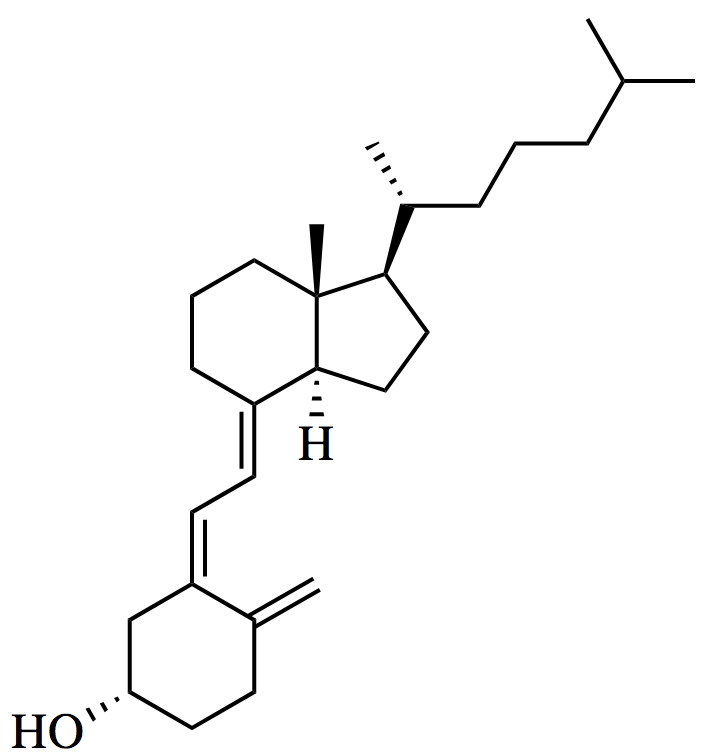 Biochemistry
7
Sources: Cod liver oil, egg, milk.
Deficiency: Ricketts and weakened bones.

Regulates the absorption of phosphorus and calcium during bone growth.
Biochemistry
8
Structure of  Vitamin E:  (Tocoferols)






Uses: Antioxidant,  cures Skin Diseases and burns, improves immunity etc.
Sources: green vegetables, vegetable oils (like soybean, palm and cotton seed oil. ), corn, bread, dairy products, beans etc.
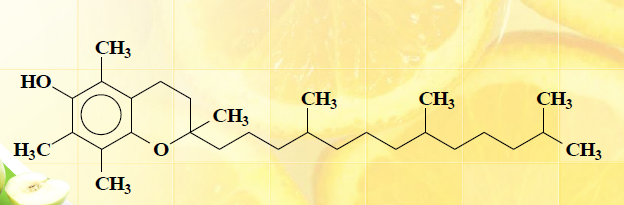 Biochemistry
9
Deficiency: results in
Anti-sterility (Infertility)
increased WBC count(Blood anemia)
Increased excretion of  ribose(Sugar) in urine
Increased Concentration of DNA and RNA in Bone Marrow
Biochemistry
10
Structure of  Vitamin K:






Also Called as Blood Clotting Factor.
Sources: Cereals, Carrot tops, Spinach, Fish  etc.
Deficiency: Hemorrhagic disease in New Born, increased blood clotting time.
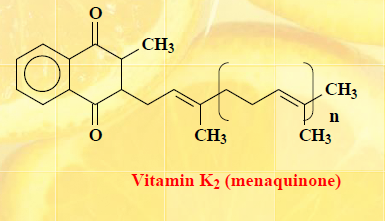 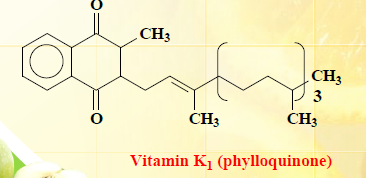 Biochemistry
11
Water soluble vitamins
Biochemistry
12
Structure of Vitamin C: (Ascorbic acid)






                                           
                                               Ascorbic acid

    Sources: found in Indian gooseberries, blueberries, citrus fruits, tomatoes, red and green vegetables.
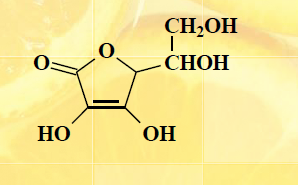 Biochemistry
13
Uses: 
 Involved in the synthesis of collagen 
 major component of ligaments, tendons, cartilages and skin.
Phagocyte function
Increases the production of Anti-bodies.
Involved in tyrosine metabolism.
Increases the absorption of Iron.
Prevents cataract

Deficiency:
Fatigue
personality changes 
decline in psychomotor performance and motivation.
Vitamin C deficiency over 3-5 months results in symptomatic scurvy.
Scurvy leads to spongy gums, and bleeding from all mucous membranes. 
In advanced scurvy there are loss of teeth. 
Severe scurvy may progress to  jaundice, fever and death.
Biochemistry
14
Structure Vitamin B1: (Thaimine)






                                      Thaimine

Sources: cereals, meat, yeast, honey, nuts
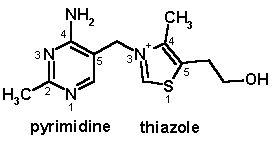 Biochemistry
15
Uses: 
Co-enzyme for many enzymatic reactions
Helps in saccharine metabolism 
Helps against tiredness 

Deficiency: 
leads to gastrointestinal upset
 weakness
Degeneration of the cardiovascular system
Beri-beri
Biochemistry
16
Structure of  Vitamin B2: (Riboflavin)







                                            Riboflavin
Vitamin B2 is related to an yellow colored water soluble pigment flavin
Sources: vegetables, milk, egg white, meat etc.
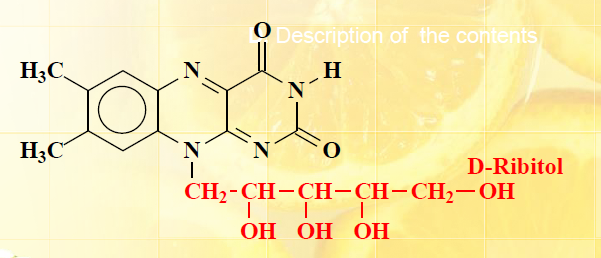 Biochemistry
17
Deficiency:
 affects absorption in the intestine. 
The body not being able to use the vitamin. 
An increase in the excretion of the vitamin from the body.
Cracked and red lips. 
Inflammation of the lining of mouth and tongue.
Dry and scaling skin- keratitis, dermatitis 
 iron-deficiency anemia
Uses:
Coenzyme
Helps in redox reactions responsible for energy production
Biochemistry
18
Structure of  Vitamin B3: (Niacin)






Sources: beans, peanuts, milk, fish, cereals etc.
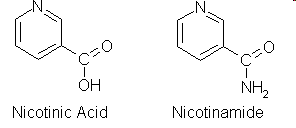 Biochemistry
19
Deficiency:
Pellagra:  dermatitis, diarrhea and dementia

Uses:
Inhibits lipolysis.
Decreases triglyceride synthesis in liver
Lowers LDL (low density lipoproteins) and cholesterol level in blood serum
Biochemistry
20
Vitamin B5: Pantothenic acid








Sources: Egg, Meat, Yeast, Milk, Grains and Vegetables
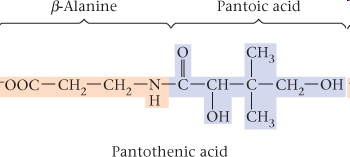 Biochemistry
21
Uses:
Is part of coenzyme A needed for energy production as well as glucose and cholesterol synthesis. 
Reduces stress
Prevents tiredness
Necessary for formation of glycogen, fatty acids, steroid hormones 
Deficiency:  
Fatigue 
Retarded growth 
Anemia
Fatty liver
Burning feet syndrome (Pain And Numbness in toes)
Biochemistry
22
Vitamin B6 : Pyridoxine





Pyridoxine and Pyridoxal are two forms of Vitamin B6

Sources: meat, fish, vegetables, cereals etc
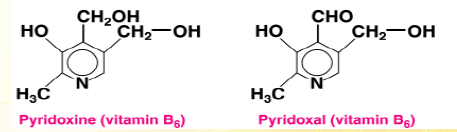 Biochemistry
23
Uses:
Helps in Amino acids and protein metabolism
Maintenance of healthy brain functioning 
Formation of RBC’s (hemoglobin formation)
Antibody synthesis and  strengthening of immune system
maintains blood glucose within a normal range

Deficiency:
Dermatitis (skin inflammation)
Stomatitis (inflammation of the mucous lining in the mouth)
Glossitis (inflammation or infection of the tongue ).
Neurological abnormalities: Depression, confusion, and convulsions
Anemia
Biochemistry
24
Structure of  Vitamin B7: Biotin





                                              
                                                            Biotin

Sources: Meat, yeast, egg yolk, mushrooms, milk and diary products
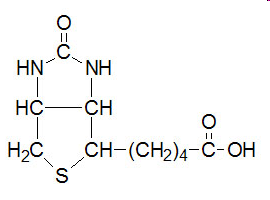 Biochemistry
25
Uses:
Used in fatty acid synthesis
Helps in leucine metabolism
Conversion of Pyruvate to Oxaloacetate(In TCA Cycle and glucogenolysis)

Deficiency: 
Anemia
Loss of appetite
Nausea
Dermatitis
Depression
Hallucination
Muscle Pain
Biochemistry
26
Vitamin B9: Folic Acid






				Folic Acid
Sources: Green Leafy vegetables, grains, cereals, yeast and eggs.
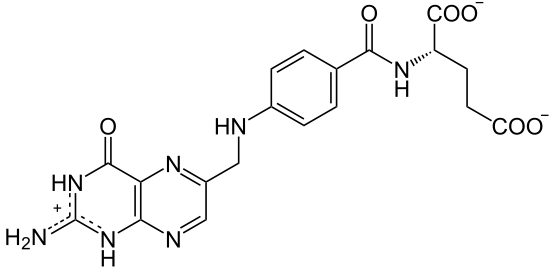 Biochemistry
27
Uses:
Helps in Carbon Metabolism
Required for synthesis of glycine, methionine and nucleotides

Deficiency:
Vitamin Deficiency specially observed in Pregnant women's
Decreases Purine synthesis (Impairs DNA Synthesis)
Anemia
Changes in Bone Marrow
Neural Defects in Fetus (in pregnant women)
Biochemistry
28
Vitamin B12: Cyanocobalamine









Sources: Milk, Curd, egg, Fish and Chicken
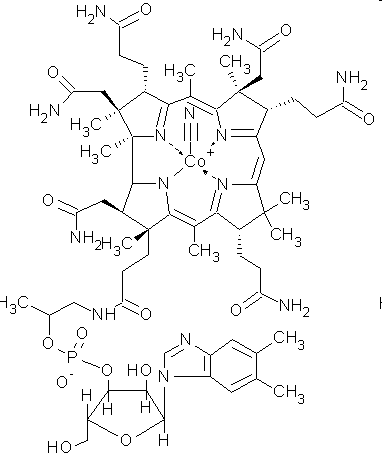 Biochemistry
29
Uses: 
Formation of red blood cells 
Maintenance of neuro tissue 
Cures neuro diseases and anemia 

Deficiency: 
Pernicious anemia (low hemoglobin level and decreased erythrocytes)
Insufficient production of gastric fluid
Neural Degeneration
Paresthesia (Numbness and tingling of fingers and toes)
Confusion and loss of memory
Biochemistry
30
Biochemistry
31